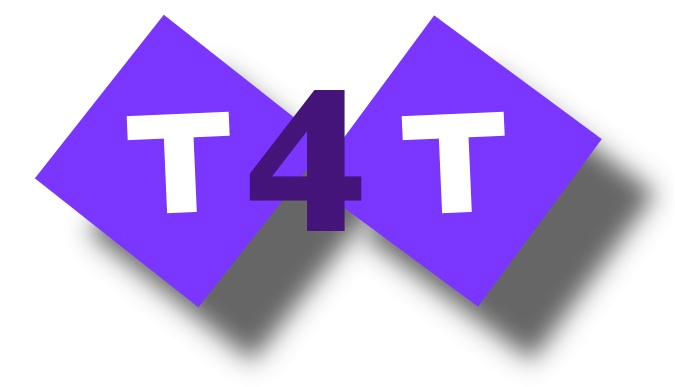 Cosa è nato accanto a Scratch: da AppInventor a Snap a Pocket Code
Barbero - I.I.S. «Vallauri» – Fossano (CN)
Torino – 28 novembre 2014 – Dipartimento di Informatica - UniTO
Scratch: dalla versione 1.4 alla 2.0
Web based
Versione per il download 
Maggiori potenzialità
Nuova interfaccia più ricca
Novità della versione 2.0 (1)
Il progetto viene salvato automaticamente nella cloud mentre si lavora (se si è loggati, altrimenti lo si salva in locale).
Quando si crea un progetto, pur essendo salvato nella cloud, non viene reso visibile. Solo se viene condiviso chiunque potrà invece vederlo e remixarlo.
Il nuovo editor di immagini gestisce anche grafica vettoriale in modo che le immagini possano essere scalate a diverse dimensioni senza perdere di qualità.
Novità della versione 2.0 (2)
Viene offerto lo strumento Valigetta che permette di copiare e spostare sprite, costumi, sfondi e script da un progetto ad un altro. Se si è loggati si può accedere alla propria Valigetta da qualunque progetto.
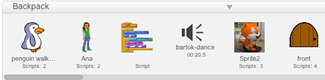 Novità della versione 2.0 (3)
Si passa da 8 categorie di blocchi a 10 categorie
Situazioni (raccoglie i blocchi per la gestione degli eventi e lo scambio dei messaggi tra processi)
Altri blocchi (permette la creazione di nuovi blocchi introducendo quindi la possibilità di creare sottoprogrammi)
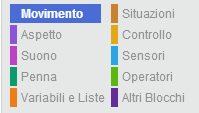 Blocchi categoria Situazioni
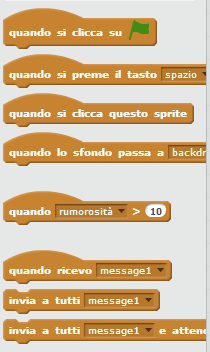 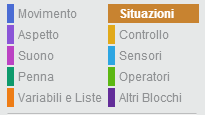 La categoria Altri blocchi (1)
Inizialmente:




Creo l’intestazione di un nuovo blocco (senza parametri):
Ne scrivo il codice:




Richiamo il nuovo blocco:
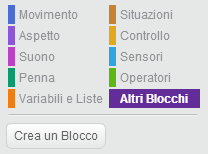 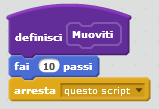 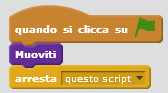 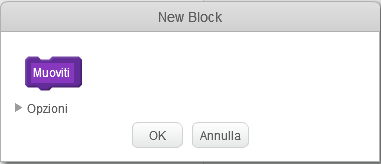 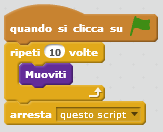 La categoria Altri blocchi (2)
Creo l’intestazione di un nuovo blocco (con 1 parametro):
Ne scrivo il codice:




Richiamo il nuovo blocco:
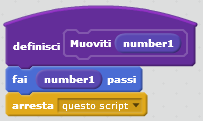 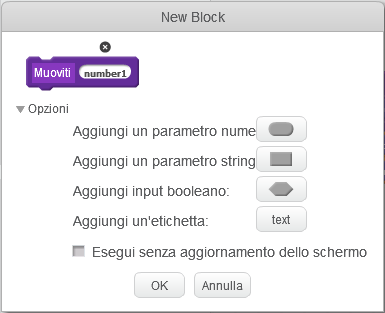 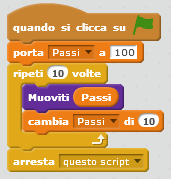 La categoria Altri blocchi (3)
Creo l’intestazione di un nuovo blocco (con 2 parametri):
Ne scrivo il codice:





Richiamo il nuovo blocco:
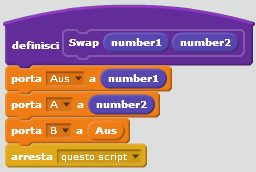 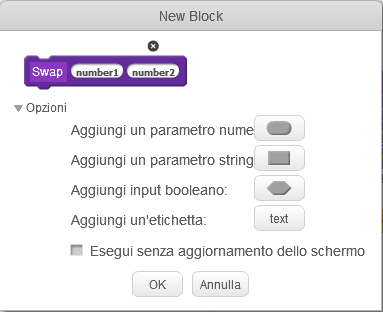 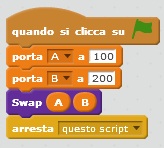 La categoria Altri blocchi (4)
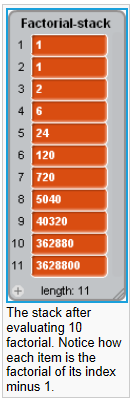 Scratch 2.0 gestisce la ricorsione appoggiandosi a una lista da gestire come uno STACK:
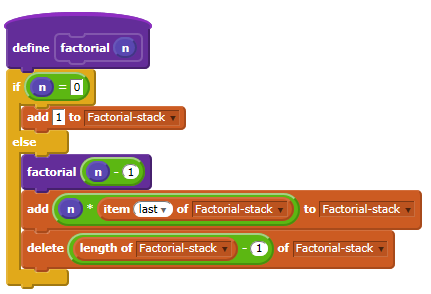 Novità della versione 2.0 (4)
La webcam può essere usata per interagire con gli sprite muovendo le mani o il corpo.
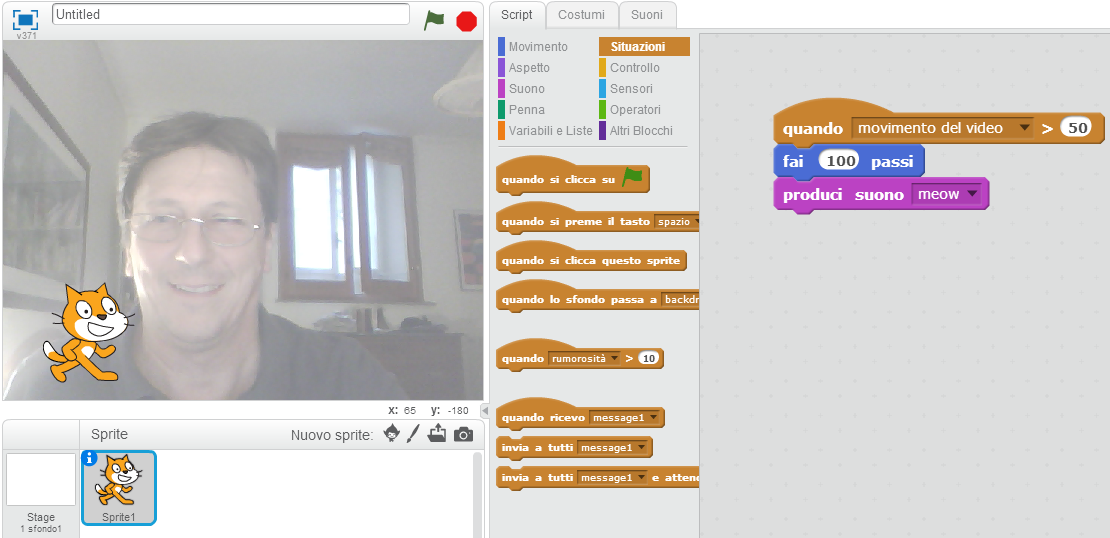 Novità della versione 2.0 (4)
In questo caso «toccando» lo sprite lo nascondo per poi farlo riapparire
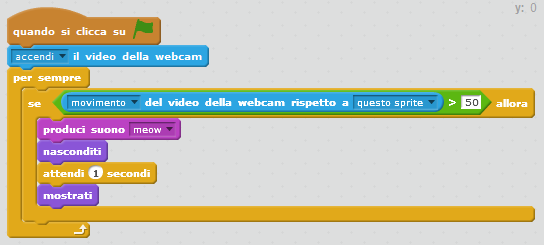 Novità della versione 2.0 (5)
In questo caso «sposto» lo sprite della farfalla  con il movimento delle mie mani.
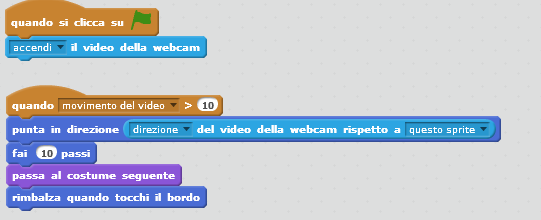 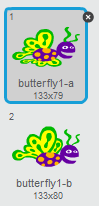 Novità della versione 2.0 (6)
Mediante la possibilità di «clonare» gli sprite è possibile realizzare animazioni più complesse e precise.
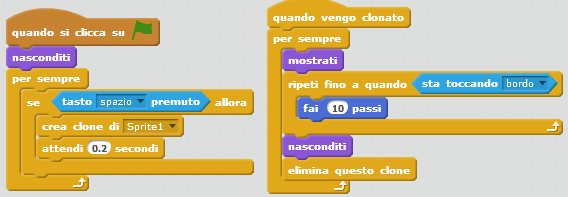 Novità della versione 2.0 (7)
E’ possibile gestire variabili di tipo cloud-data persistenti nel cloud e globalmemte visibili e utilizzabili da chiunque faccia girare lo stesso progetto. In questo modo potrò gestire progetti con:
Possibilità di salvare un punteggio/record di un gioco
Creazione sondaggi/raccolta voti
Gestione chat
Al momento sono permesse solo variabili semplici per un max di 10 per progetto. Anche le liste cloud-data saranno disponibili a breve. 
Solo se si è loggati al sito è possibile utilizzarle!
Novità della versione 2.0 (8)
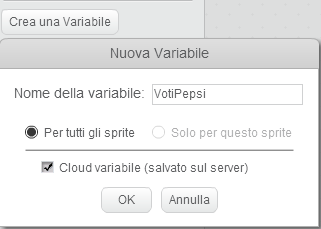 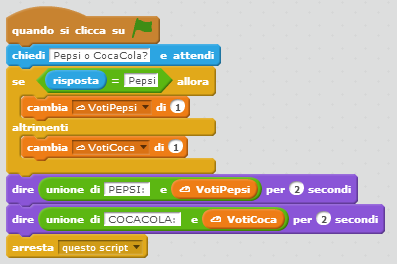 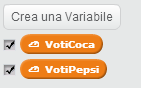 Scratch Extensions (1)
Solo per Chrome
Non ancora ufficializzate
Weather extensions



Speech recognition
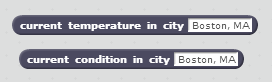 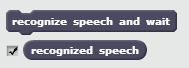 Scratch Extensions (2)
Speech synthesis

Local storage (solo se si è loggati al sito di Scratch)
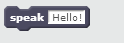 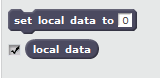 http://web.media.mit.edu/~sdg1/scratch_extensions/
Scratch Extensions (3)
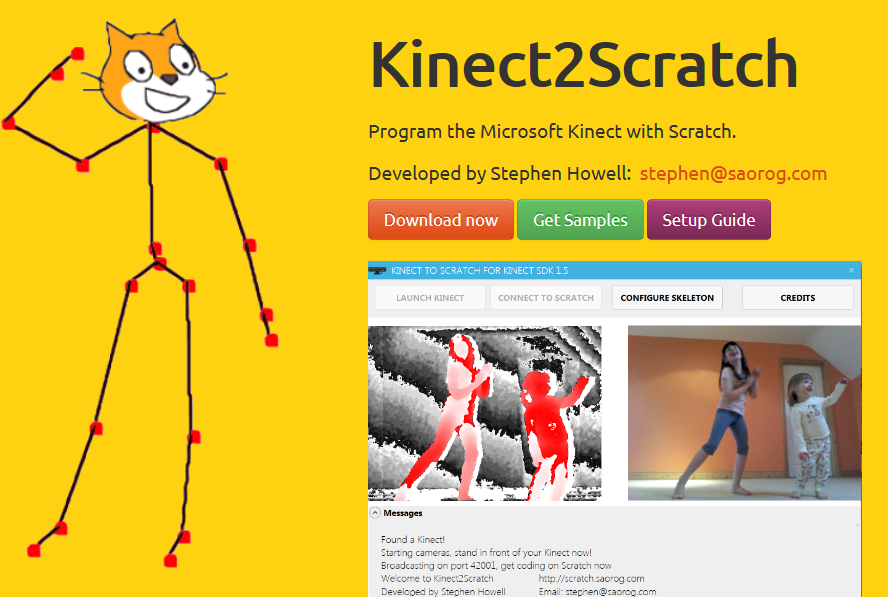 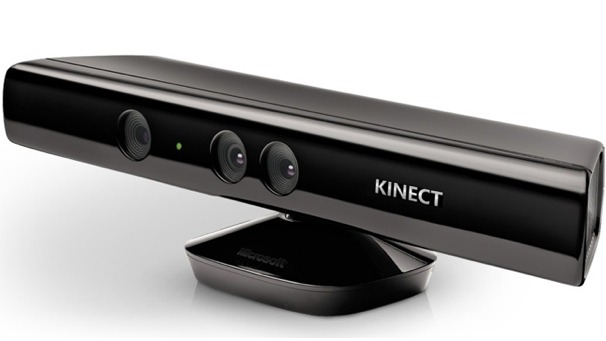 http://scratch.saorog.com/
Scratch Jr.
Solo per Ipad
Dai 5 ai 7 anni
http://www.scratchjr.org/about.html
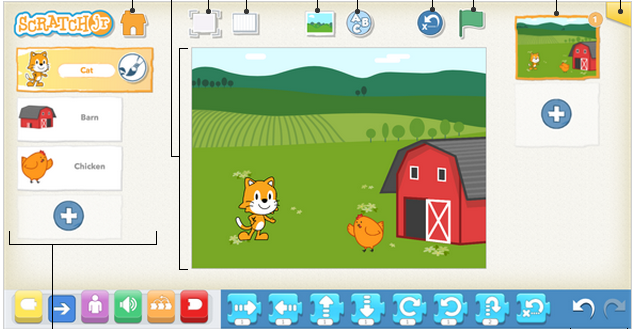 Snap (1)
Versione 4.0 di BYOB (Build Your Own Blocks)
Implementazione estesa di Scratch curata dall’Università di Berkeley
Permette la creazione di blocchi personalizzati
Consigliata per una introduzione «più seria» alla programmazione
http://snap.berkeley.edu/
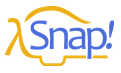 Snap (2)
http://snap.berkeley.edu/snapsource/snap.html#open:http://snap.berkeley.edu/snapsource/demo/star%20wars.xml
AppInventor (1)
Programmazione mobile device Android
Linguaggio a blocchi
Gestisce tutti i sensori disponibili in mobile device
Posso lavorare con emulatore, con device connesso via USB o WiFi
Si presta bene per introduzione uso sottoprogrammi e OOP
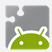 AppInventor (2)
PocketCode (1)
Si sviluppa la app direttamente su device Android con un metodo «Scratch-like» 
Al momento non possiede tutte le caratteristiche di Scratch
Non ha blocchi per Input/output, non ha liste, ha solo 5 categorie di blocchi, non controlla tutti i sensori disponibili
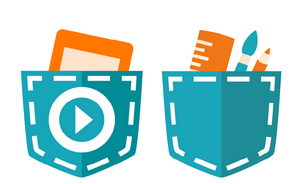 PocketCode (2)
Altri tool per il coding (1)
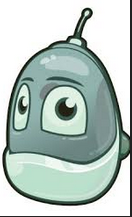 KODU  



Minecraft
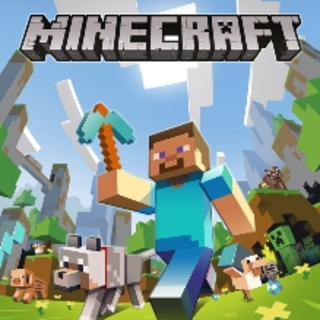 Altri tool per il coding (2)
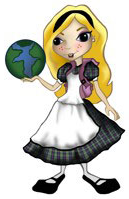 Alice



GreenFoot
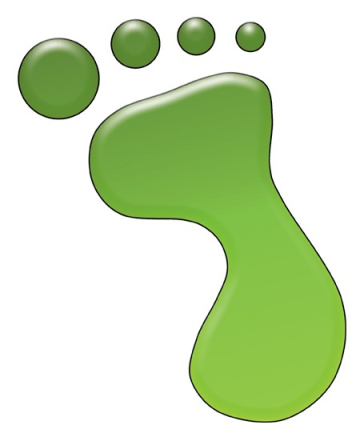 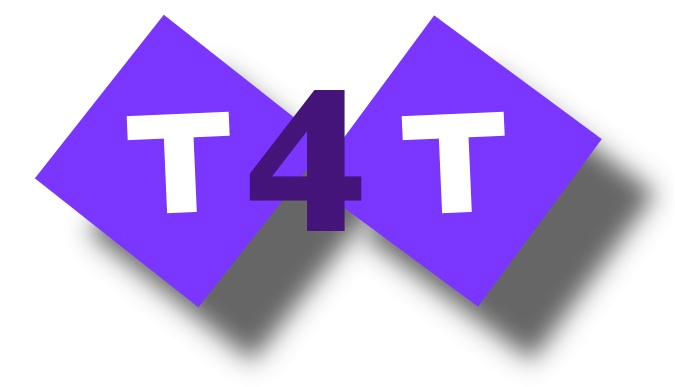 Grazie per l’attenzione

alberto.barbero@vallauri.edu